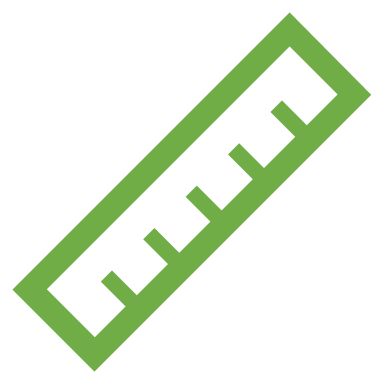 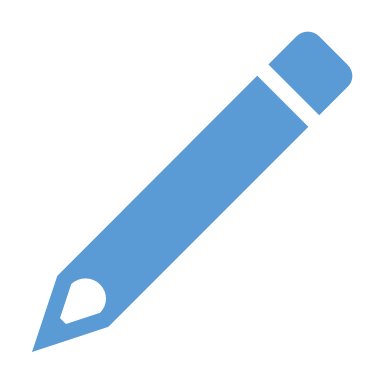 本研究の目標とは
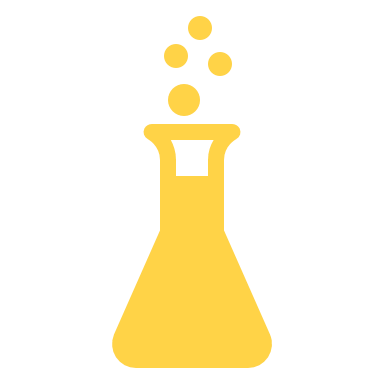 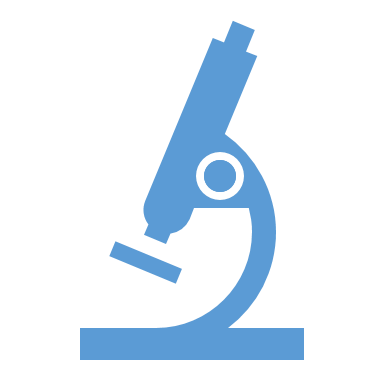 課題研究基礎
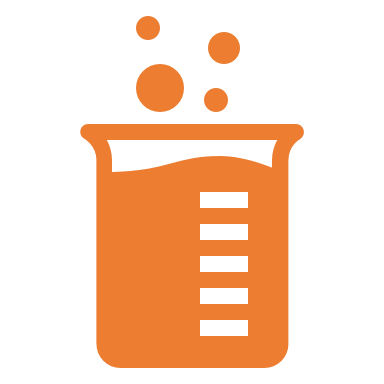 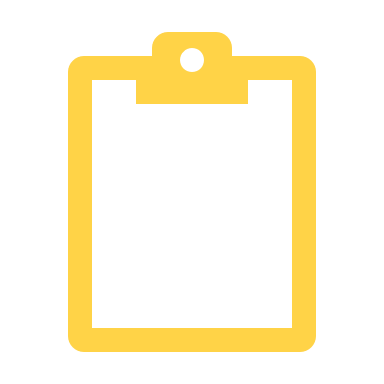 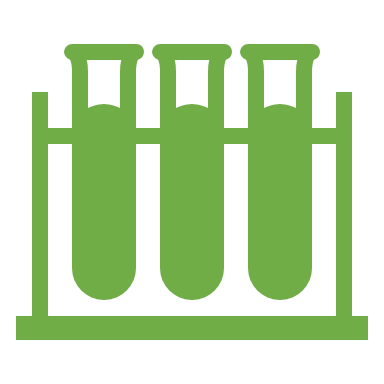 この研究でSDGsが達成される？
この研究でSDGsが達成される？
[Speaker Notes: あなたの今回の研究だけですべての課題が解決されるかというと、それは現実的ではありません。]
細かなターゲット達成の方法を提案↓その実現可能性を探る
[Speaker Notes: 今回の研究の目標は、「この研究を通じてSDGsの課題を解決する」ことではなく、解決のための仮説を立案し、「ここで立てる仮説の実現可能性を探る」ことです。]
③自分が取り組む課題を決める（P.11）
【ターゲット】あ2.1　2030 年までに、飢餓を撲滅し、すべての人々、特に貧困層及び幼児を含む脆弱な立場にある人々が一年中安全かつ栄養のある食料を十分得られるようにする。 あ2.2　5歳未満の子どもの発育阻害や消耗性疾患について国際的に合意されたターゲットを2025 年までに達成するなど、2030 年までにあらゆる形態の栄養不良を解消し、若年女子、妊婦・授乳婦及び高齢者の栄養ニーズへの対処を行う。 あ
･･･
[Speaker Notes: 例えば「２　飢餓をゼロに」の中にも「全文」や細かな「ターゲット」などがあります。
１つの目標を掘り下げていって、ターゲットの中身にも注目する]
2.2 　5 歳未満の子どもの発育阻害や消耗性疾患につい　　　て国際的に合意されたターゲットを2025 年までに達　　　成するなど、2030 年までにあらゆる形態の栄養不良　　　を解消し、若年女子、妊婦・授乳婦及び高齢者の栄　　　養ニーズへの対処を行う。
キーワードに赤線
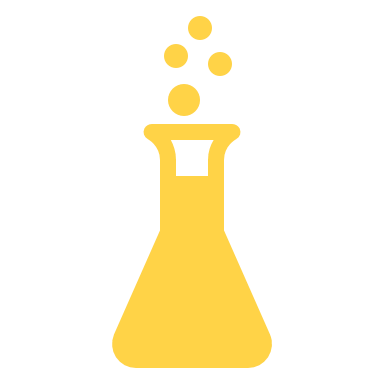 キーワード
・子どもの発育阻害や消耗性疾患
・国際的に合意されたターゲット
・あらゆる形態の栄養不良
・若年女子、妊婦・授乳婦及び高　
　齢者の栄養ニーズ
その中からメインキーワードを選ぶ
[Speaker Notes: 前回の授業でやったように、メインキーワードを選びます。]
「あらゆる形態の栄養不良」を解決するには？
方法①：内戦・紛争の停止
方法②：教育の充実
方法③：食品ロス抑制
方法④：寄付の増加
方法⑤：医療支援強化
焦点を当て
実現可能性
を探る
[Speaker Notes: 「あらゆる形態の栄養不良」を解決するには、いろいろな方法があります。そのうちの一つに焦点を当て、さらに細かく研究対象を絞っていきます。]
「寄付の増加」に有効な手段は？
仮説（例）

プレスリリースやSNS等の広報活動を
活発にすれば寄付金額を増加させること
ができる
「寄付の増加」に有効な手段は？
ユニセフHPより：https://www.unicef.or.jp/about_unicef/about_jigyoh.html
[Speaker Notes: 日本のユニセフへの寄付額と広報活動の回数の推移を調べるとグラフのようになる。]
「寄付の増加」に有効な手段は？
YouTube再生数がさらに伸びた2023年は寄付額は微減
YouTubeに力を入れ始めた
2022年に寄付額は急増
プレスリリースとの
相関はあまりなし
ユニセフHPより：https://www.unicef.or.jp/about_unicef/about_jigyoh.html
[Speaker Notes: 寄付額と広報活動の関係として、このデータから考えられること]
「寄付の増加」に有効な手段は？
YouTube再生数がさらに伸びた2023年は寄付額は微減
YouTubeに力を入れ始めた
2022年に寄付額は急増
仮説立証とは言えない
↓
さらなるデータ収集と深い分析が必要
プレスリリースとの
相関はあまりなし
ユニセフHPより：https://www.unicef.or.jp/about_unicef/about_jigyoh.html
[Speaker Notes: 相関がなくはないが、これだけでは仮説立証とまでは言えない。
実際の研究ではさらにデータを集め、深い分析が必要。]
「寄付の増加」に有効な手段は？
「学生への広報」という観点で
さらなるデータ収集
コロナ禍で実施困難だった時期を除いて相関は高め
ユニセフHPより：https://www.unicef.or.jp/about_unicef/about_jigyoh.html
[Speaker Notes: 例えば、追加のデータとして寄付額とユニセフ教育受講生徒数（学生への広報活動）の関係を調べると、グラフのようになる。]
「寄付の増加」に有効な手段は？
なお、仮説は間違っていてもOK
仮説立証には近づくがまだ弱い
↓
より様々な観点から追調査

（例）企業からの寄付は？2017年以前は？
YouTube以外のSNSは？ユニセフ以外は？
「学生への広報」という観点で
さらなるデータ収集
コロナ禍で実施困難だった時期を除いて相関は高め
ユニセフHPより：https://www.unicef.or.jp/about_unicef/about_jigyoh.html
[Speaker Notes: 自身の主張を検証するためにさらに深く掘り下げる。このデータ収集と分析が重要かつ多くの労力を要する。
ちなみに、自身の仮説は間違っていてもよい。「仮説が正しくない」と明らかにできれば研究として大成功。]
細かなターゲット達成の方法を提案（SDGs達成に直結しなくてもOK）↓その実現可能性を探る
[Speaker Notes: このように、直接的にSDGsの解決に繋がるものではなくとも、細かなターゲット達成に向けた方法の１つについて検証すればOK。
繰り返しになるが、今回の研究の目標は、「この研究を通じてSDGsの課題を解決する」ことではなく、解決のための仮説を立案し、「ここで立てる仮説の実現可能性を探る」ことです。]
中間提出について
11月最初の授業終了時にP.14まで

12月最初の授業終了時にP.23まで

※当然、成績に含めます。
※早く進められている人はドンドン進めてOK！
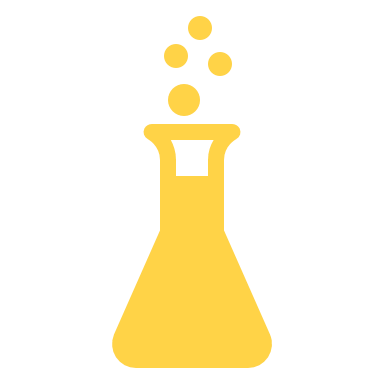 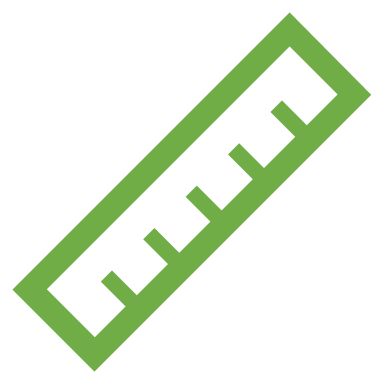 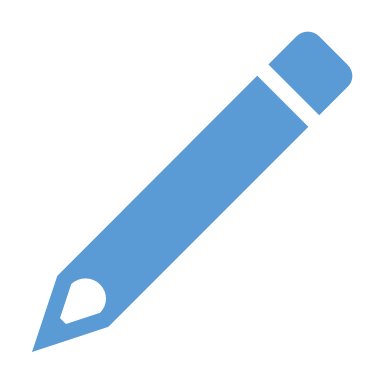 では、はじめ！
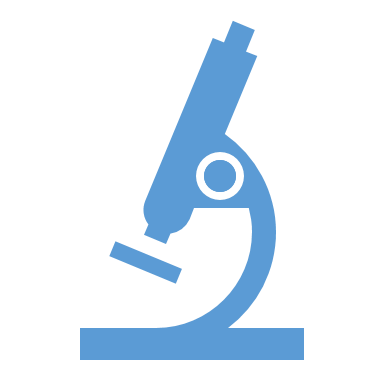 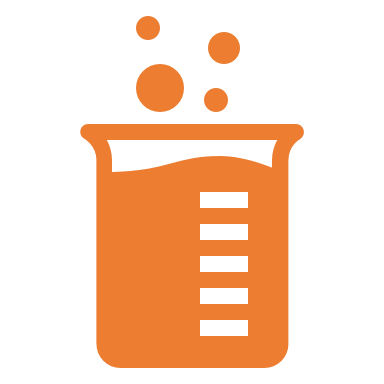 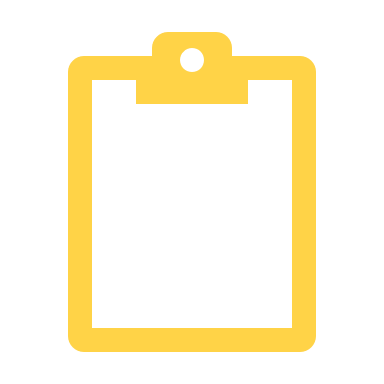 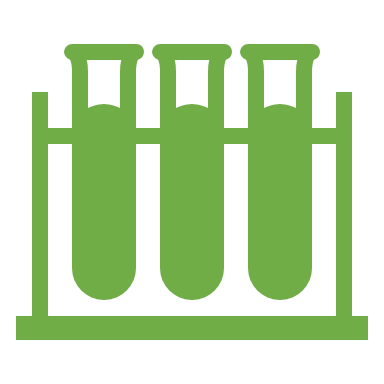